«О космосе слагаются
 легенды,
Герои –
космонавты на виду»
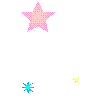 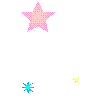 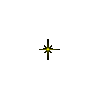 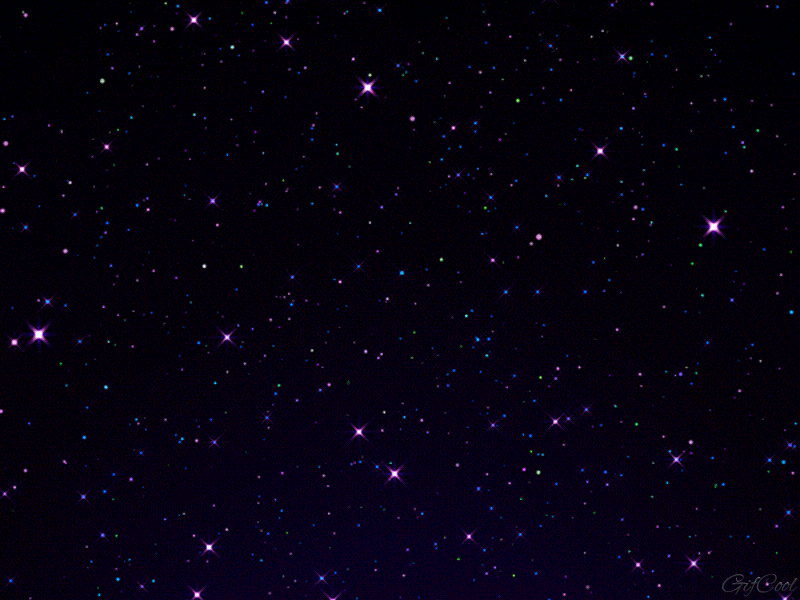 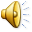 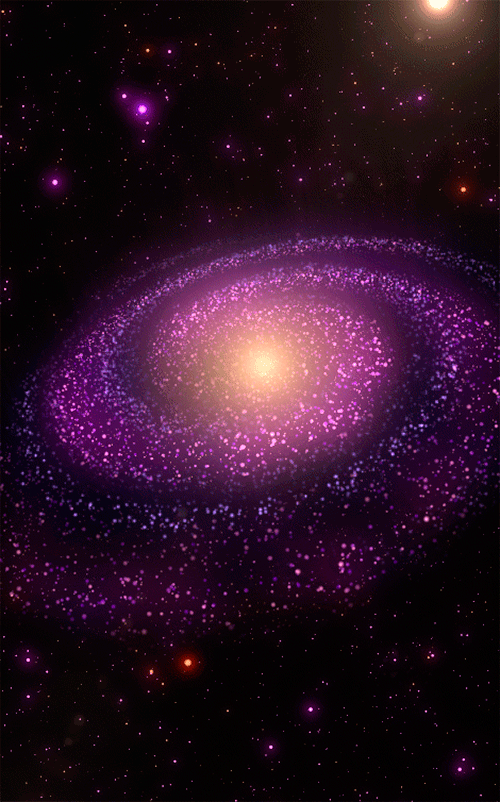 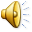 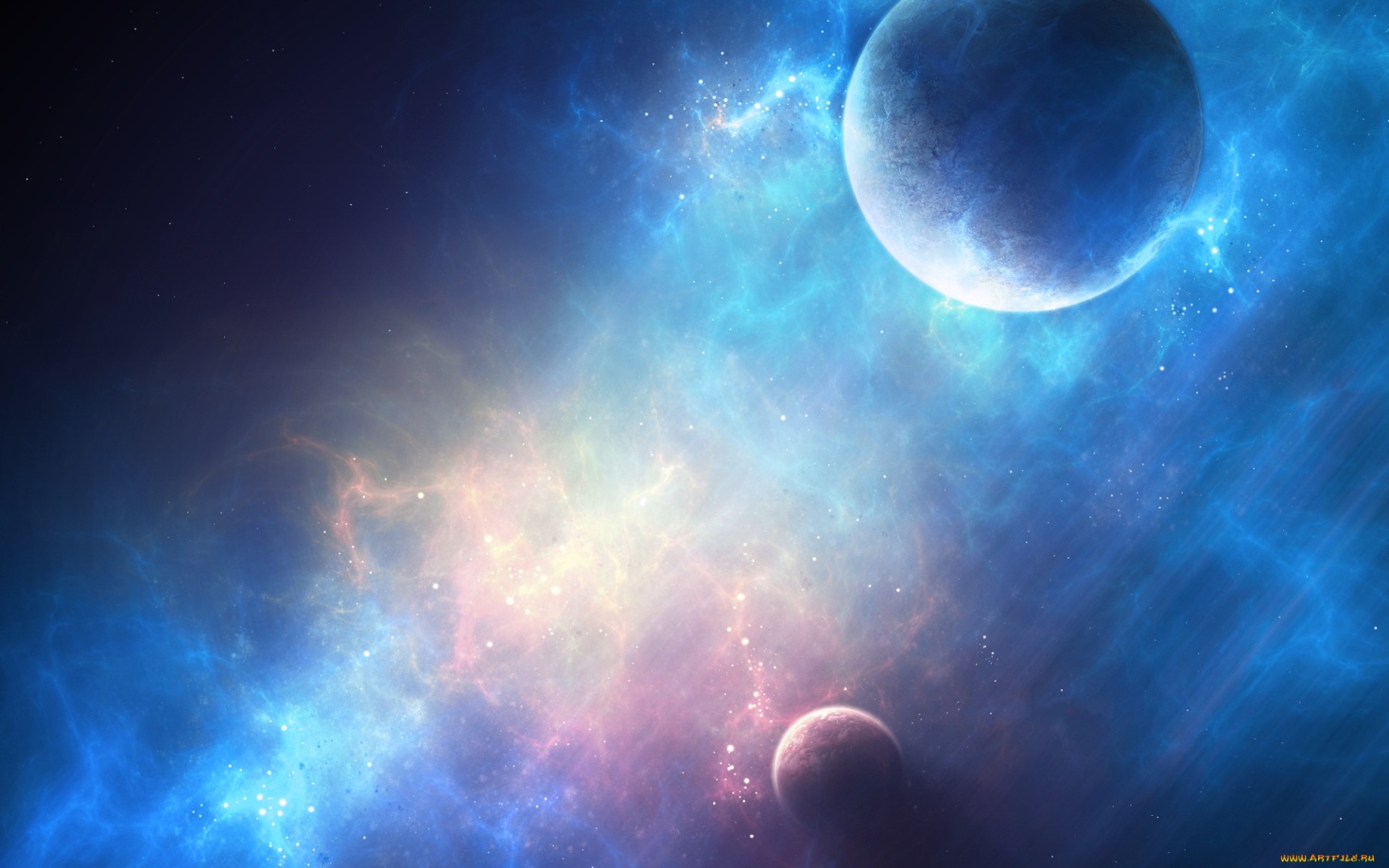 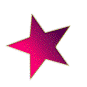 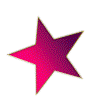 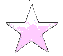 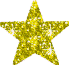 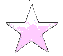 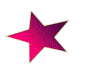 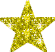 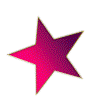 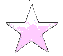 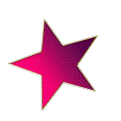 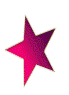 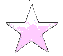 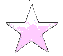 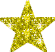 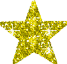 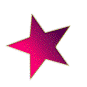 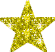 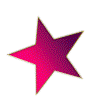 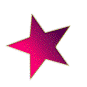 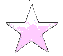 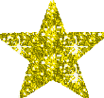 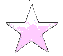 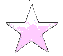 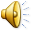 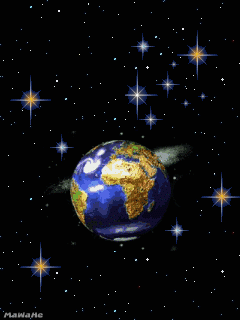 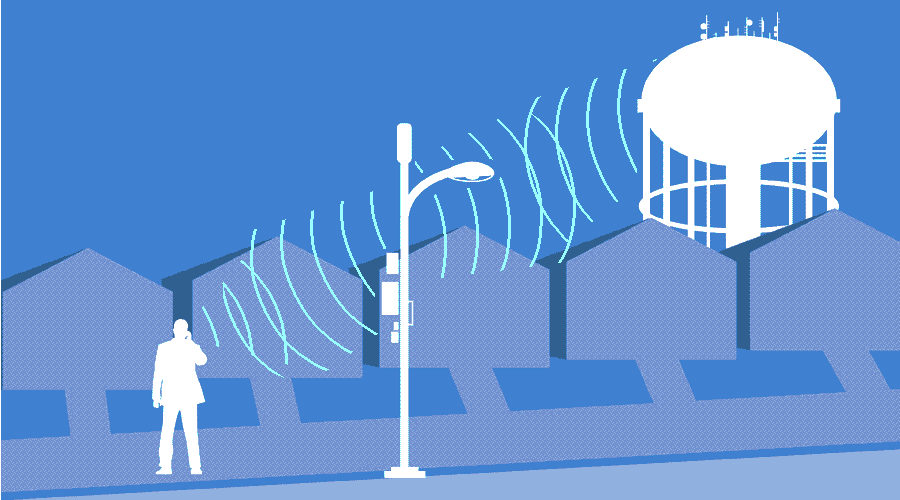 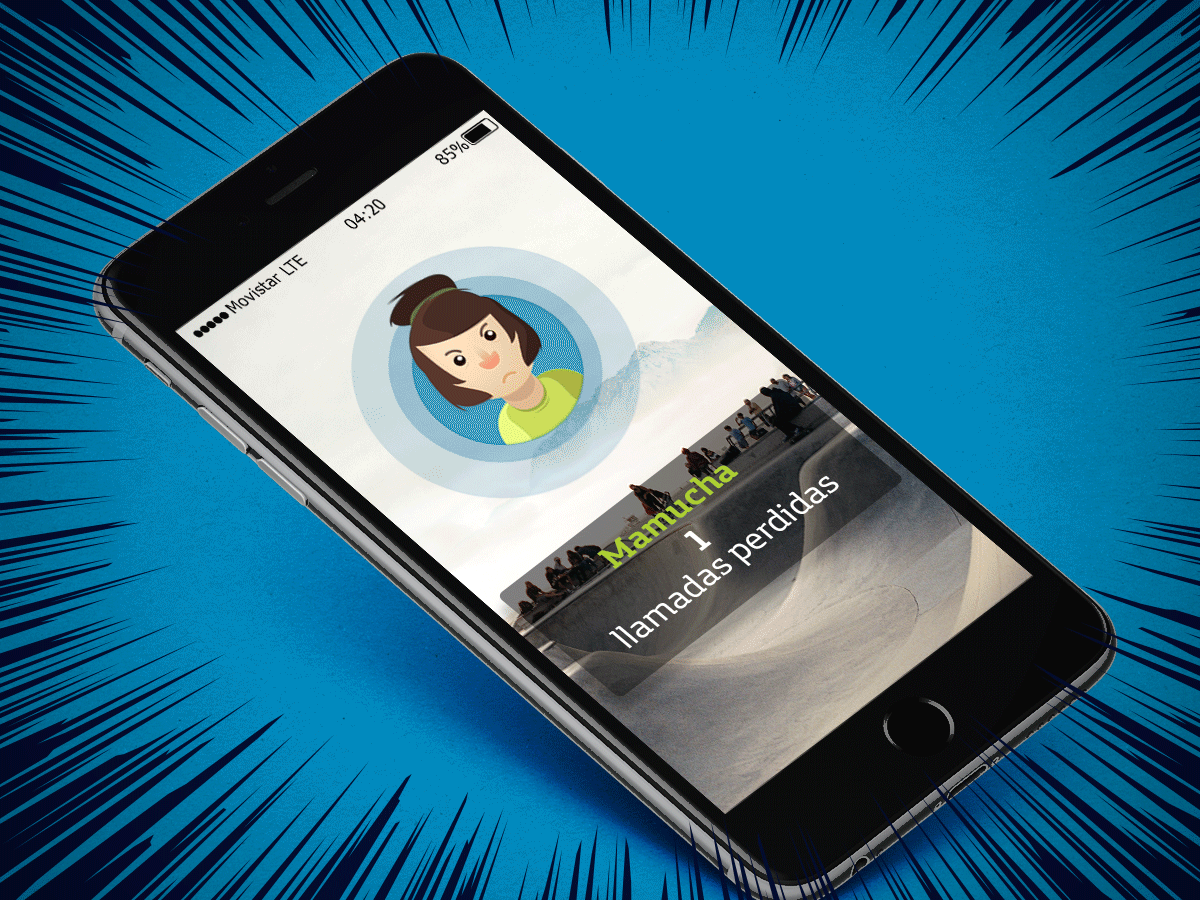 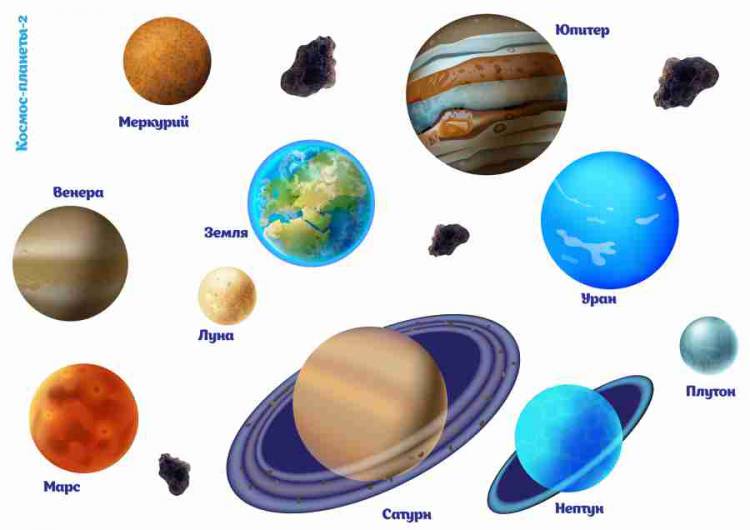 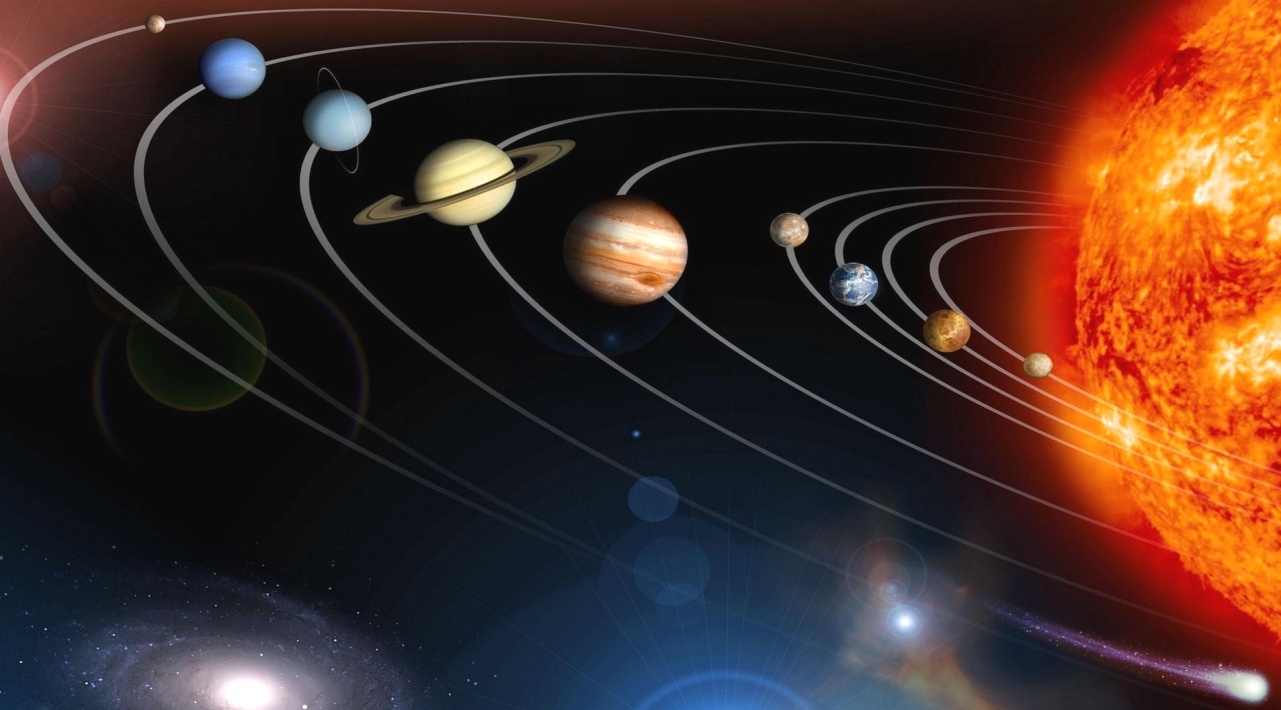 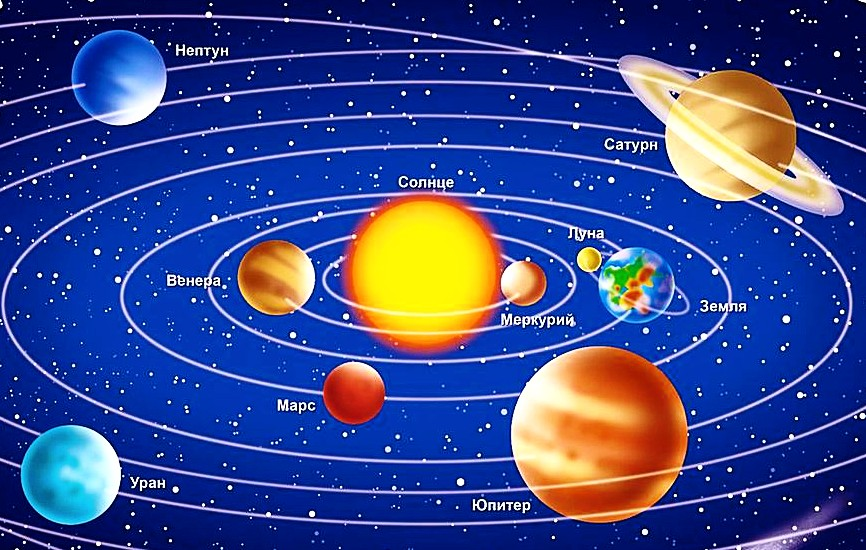 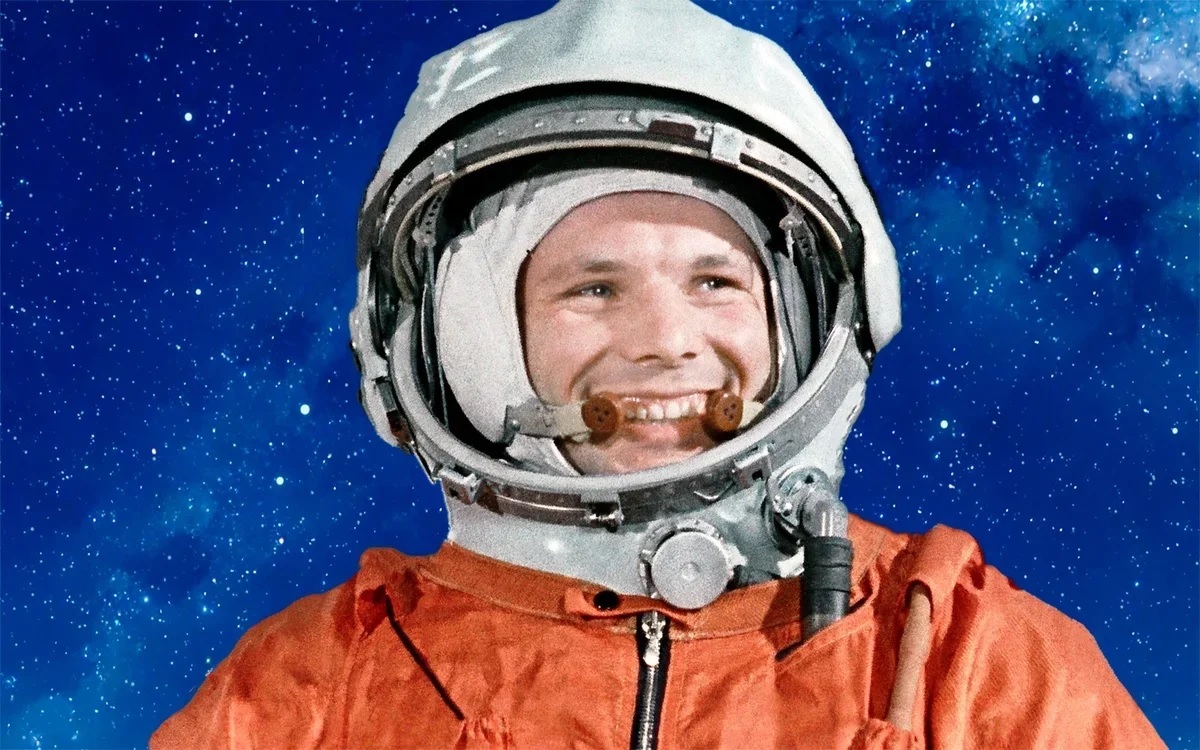 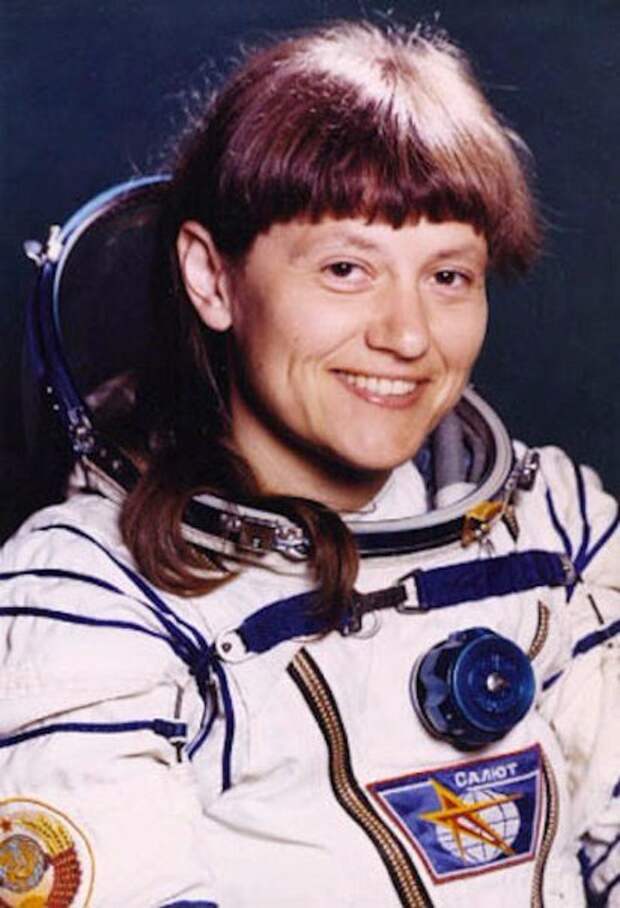 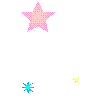 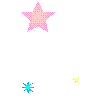 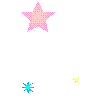 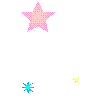 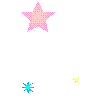 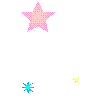 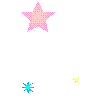 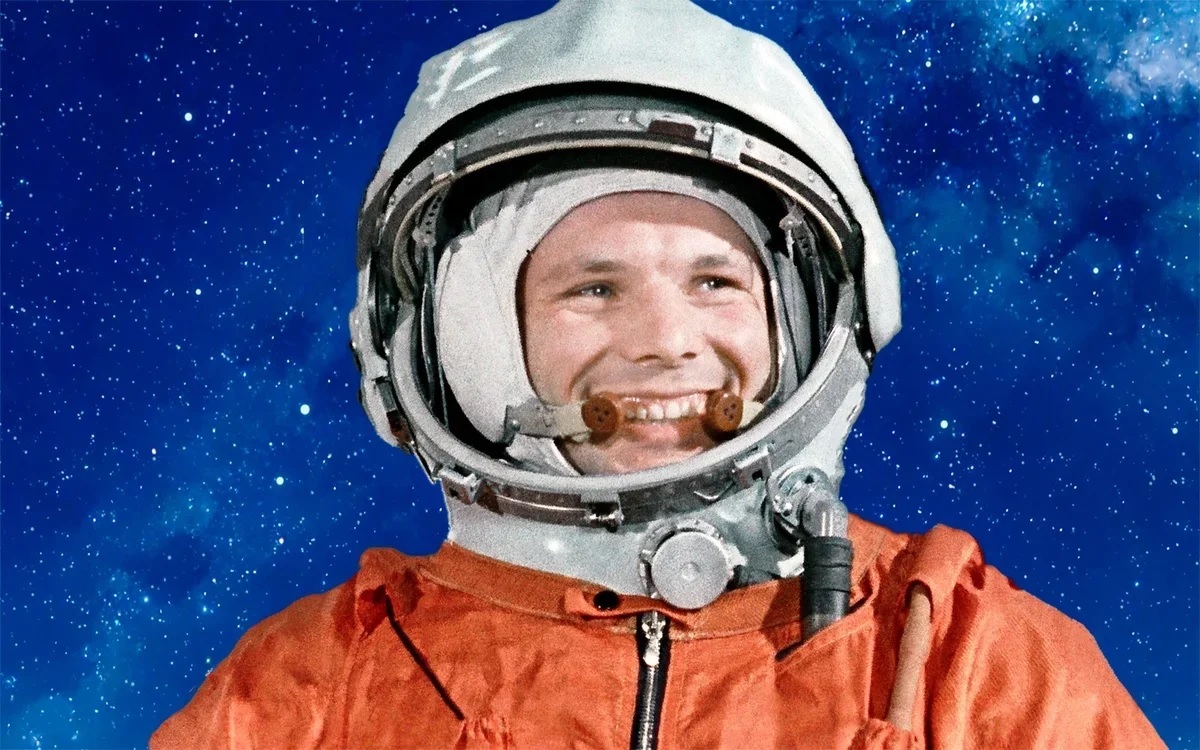 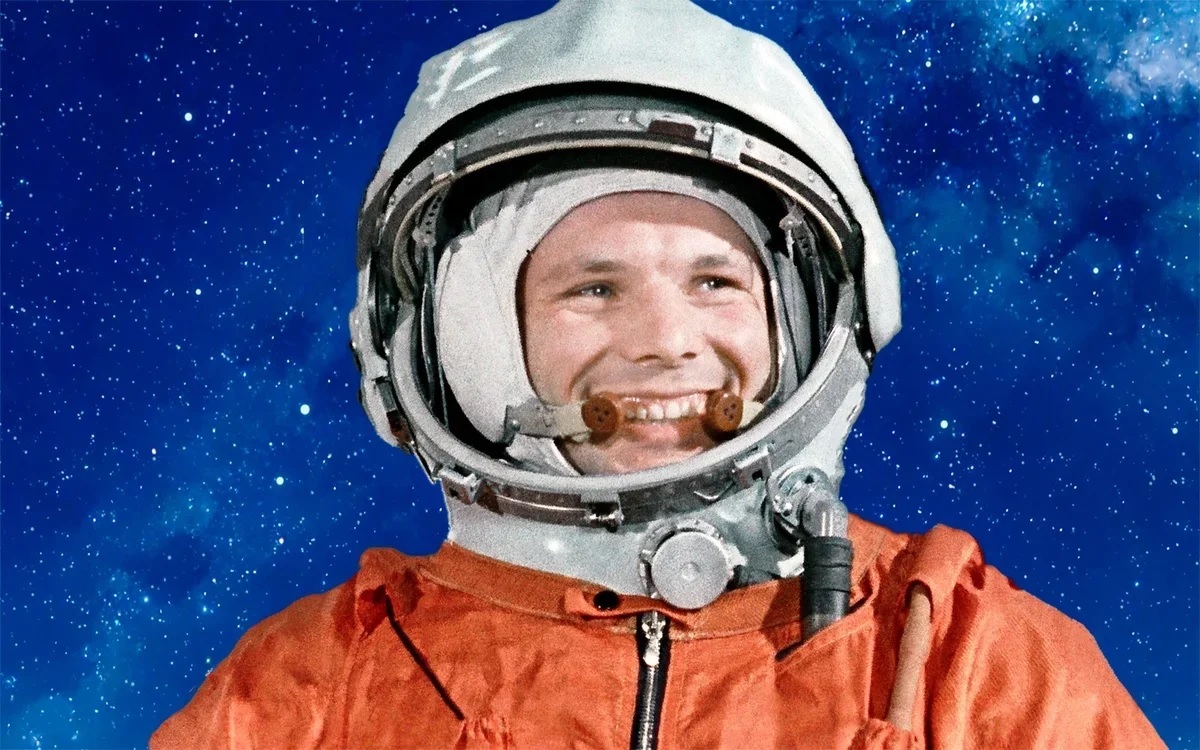 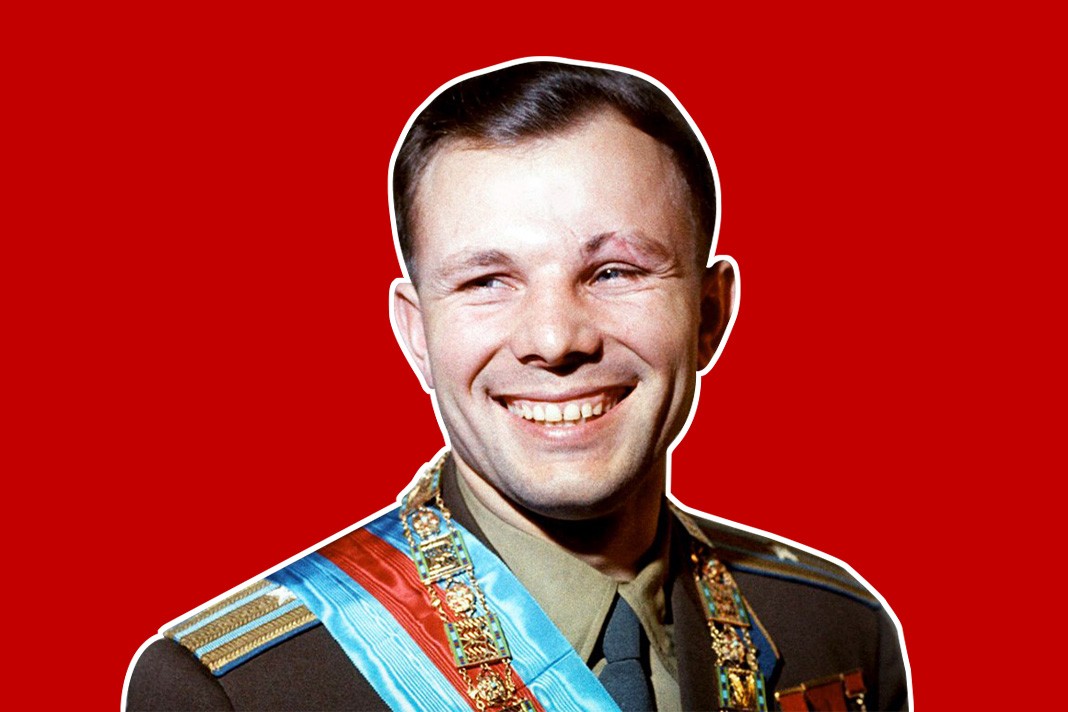 Юрий Алексеевич Гагарин-
первый космонавт
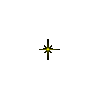 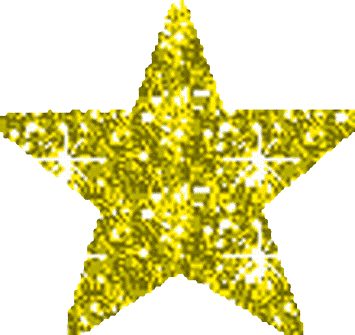 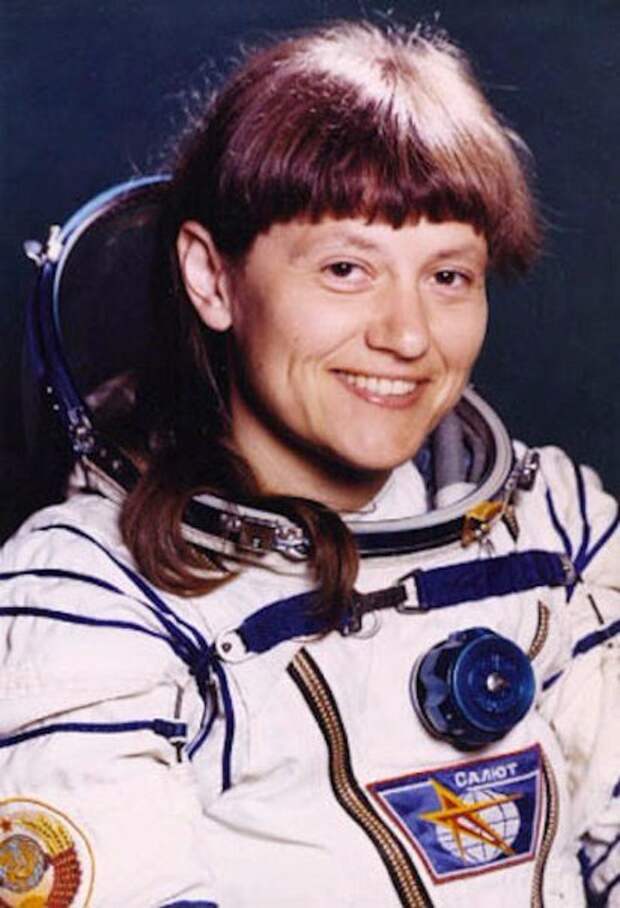 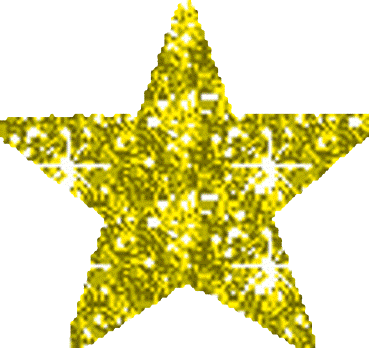 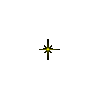 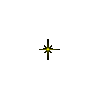 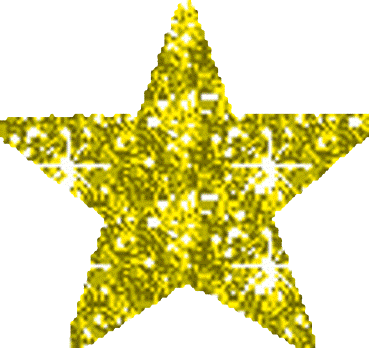 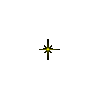 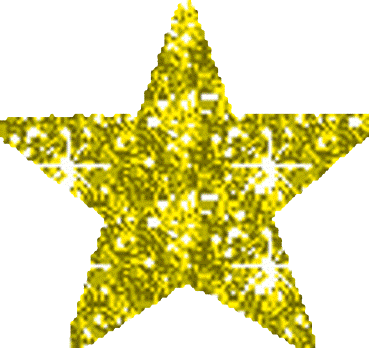 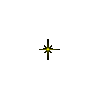 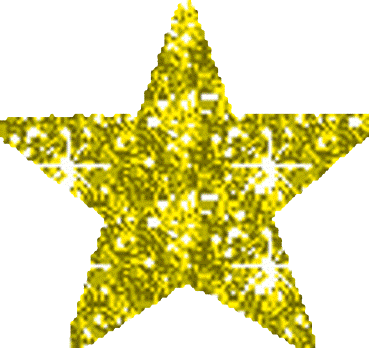 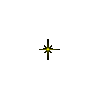 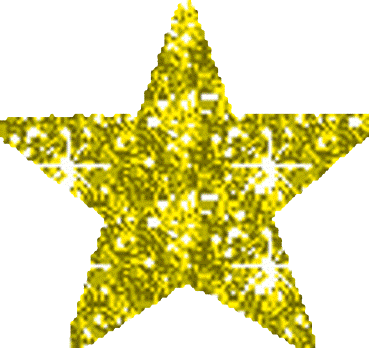 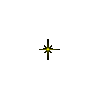 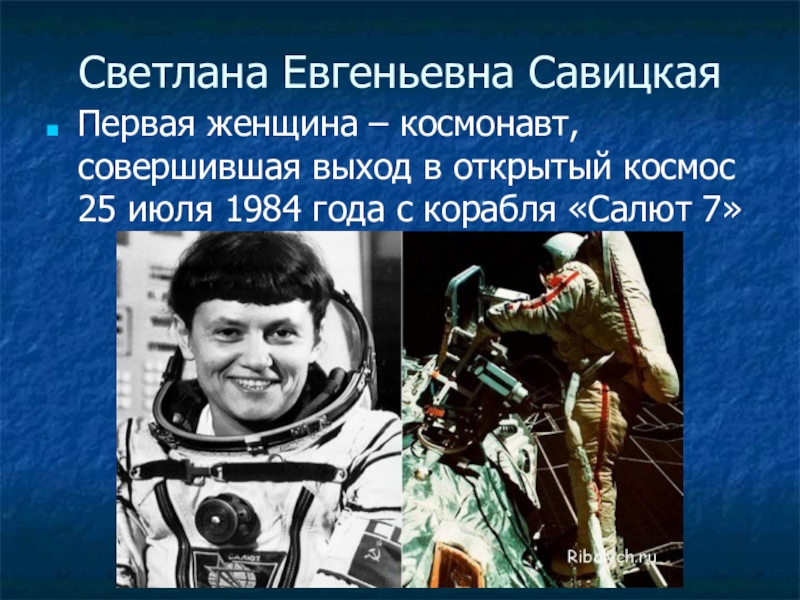 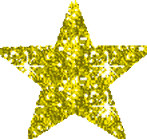 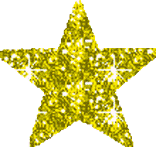 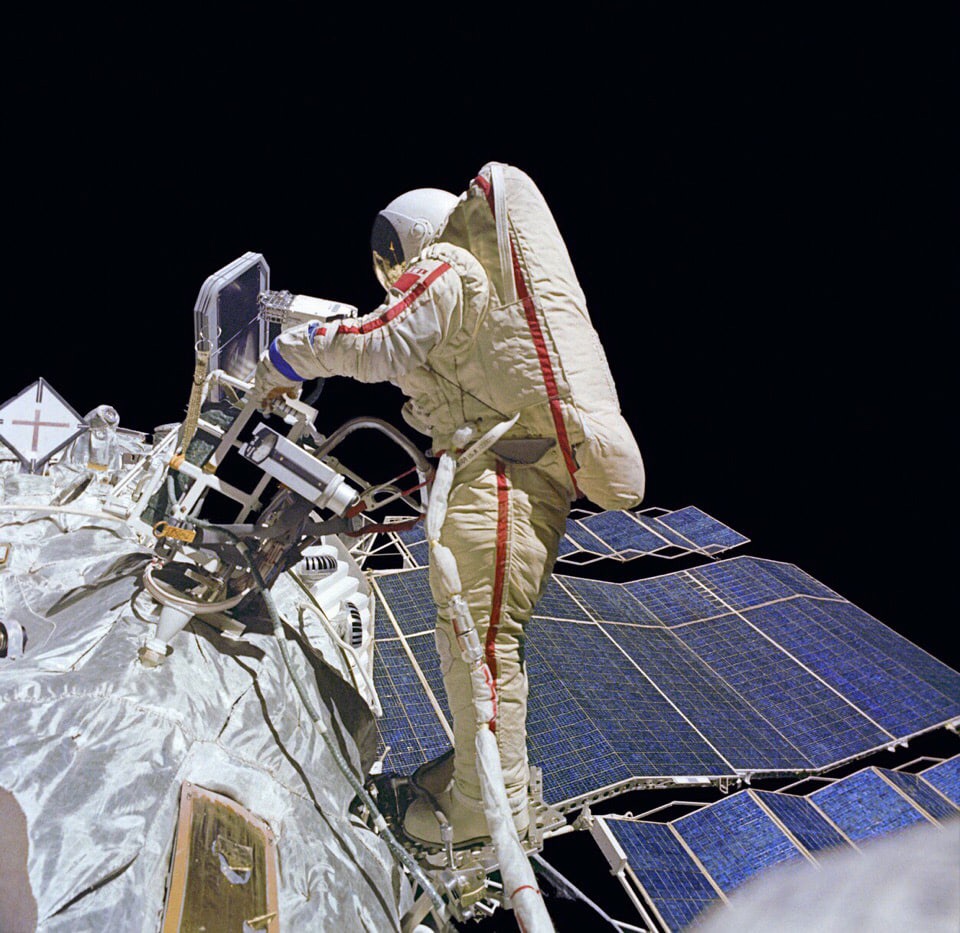 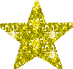 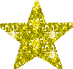 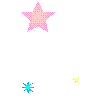 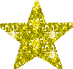 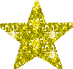 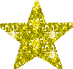 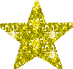 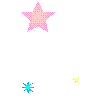 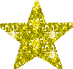 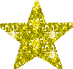 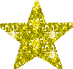 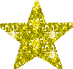 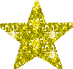 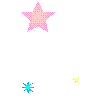 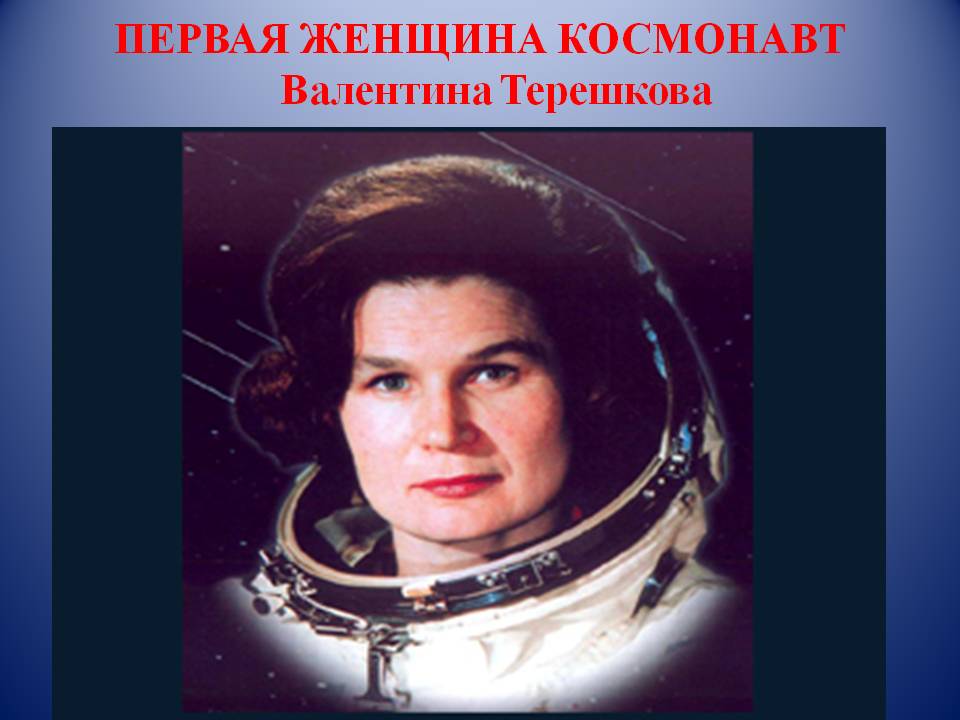 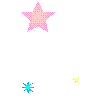 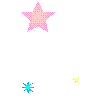 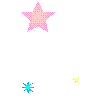 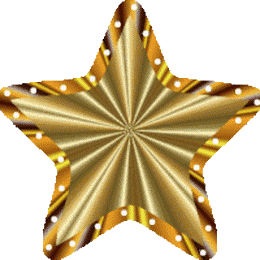 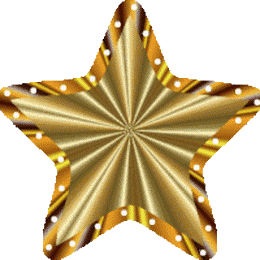 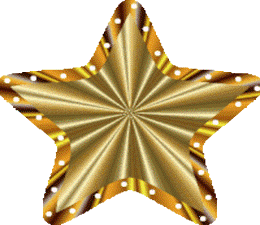 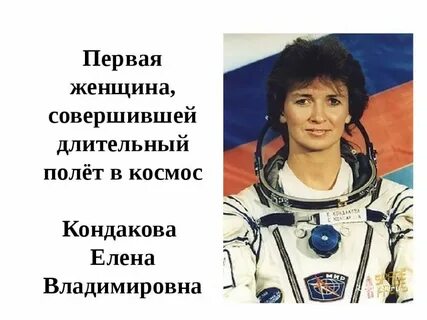 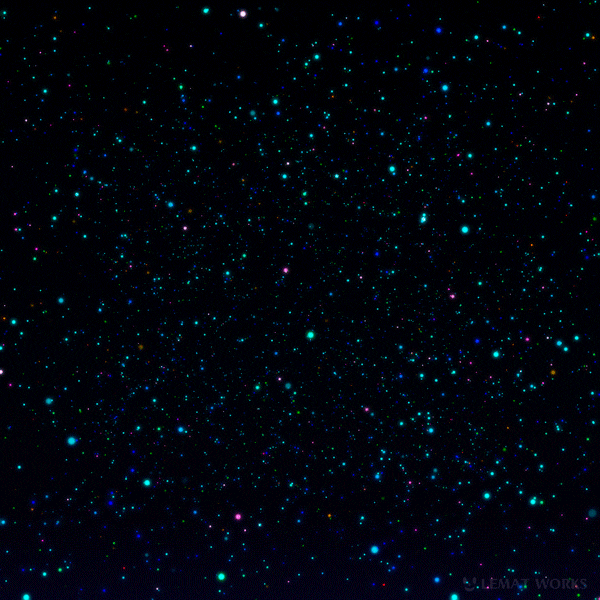 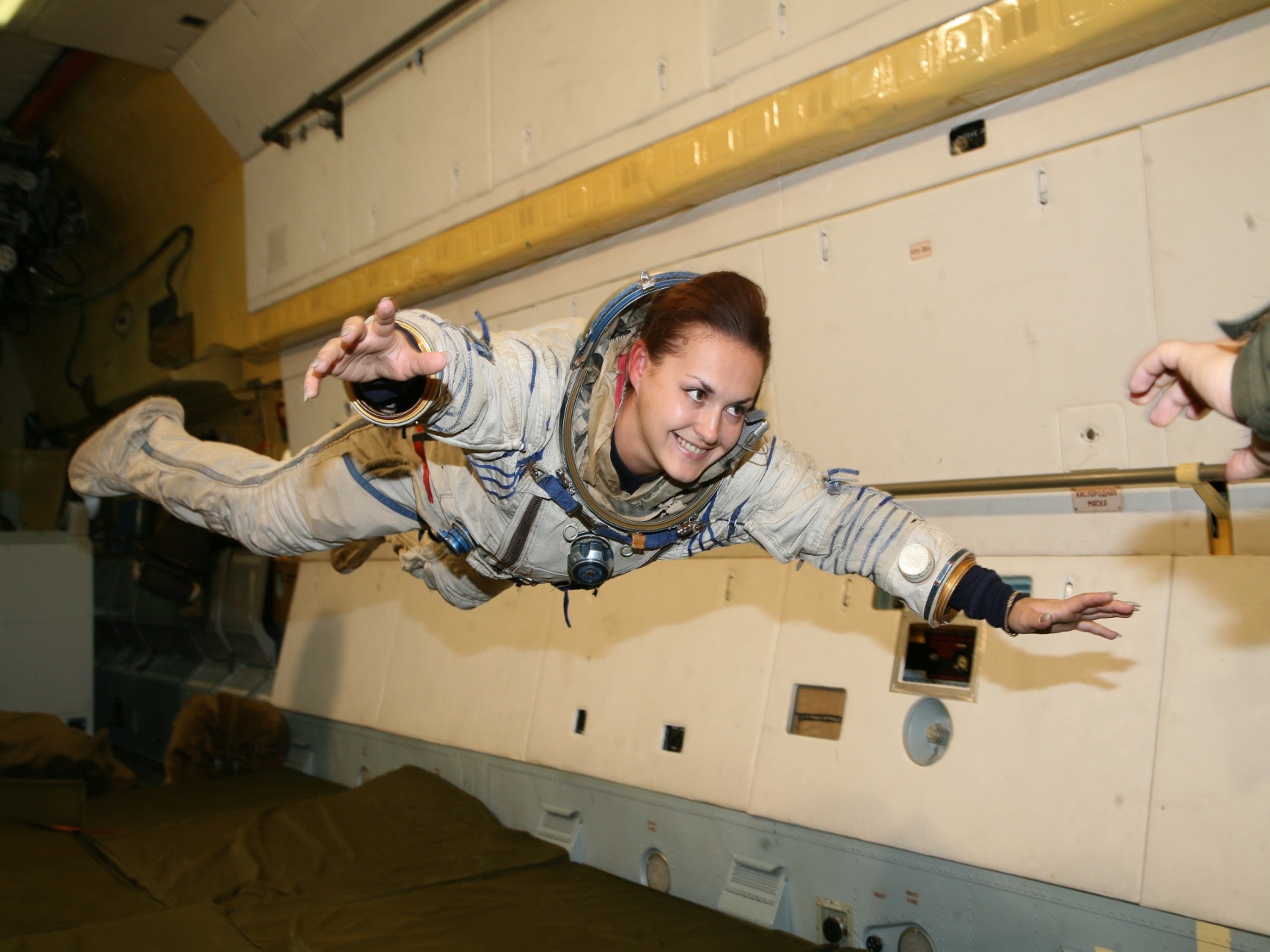 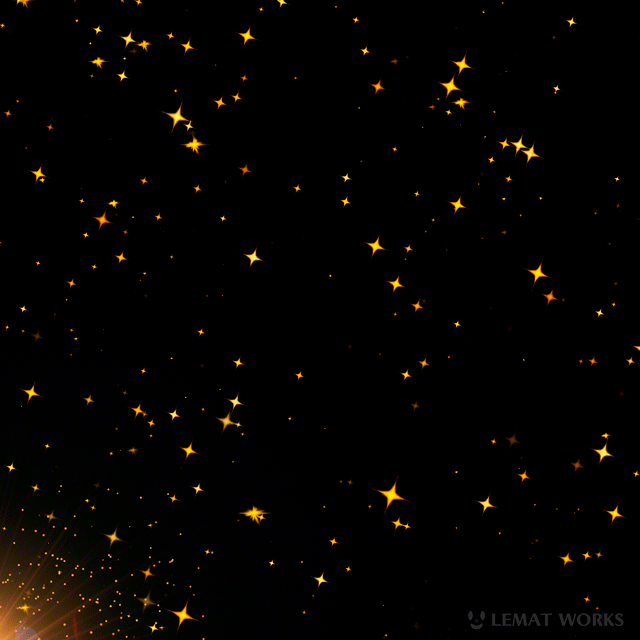 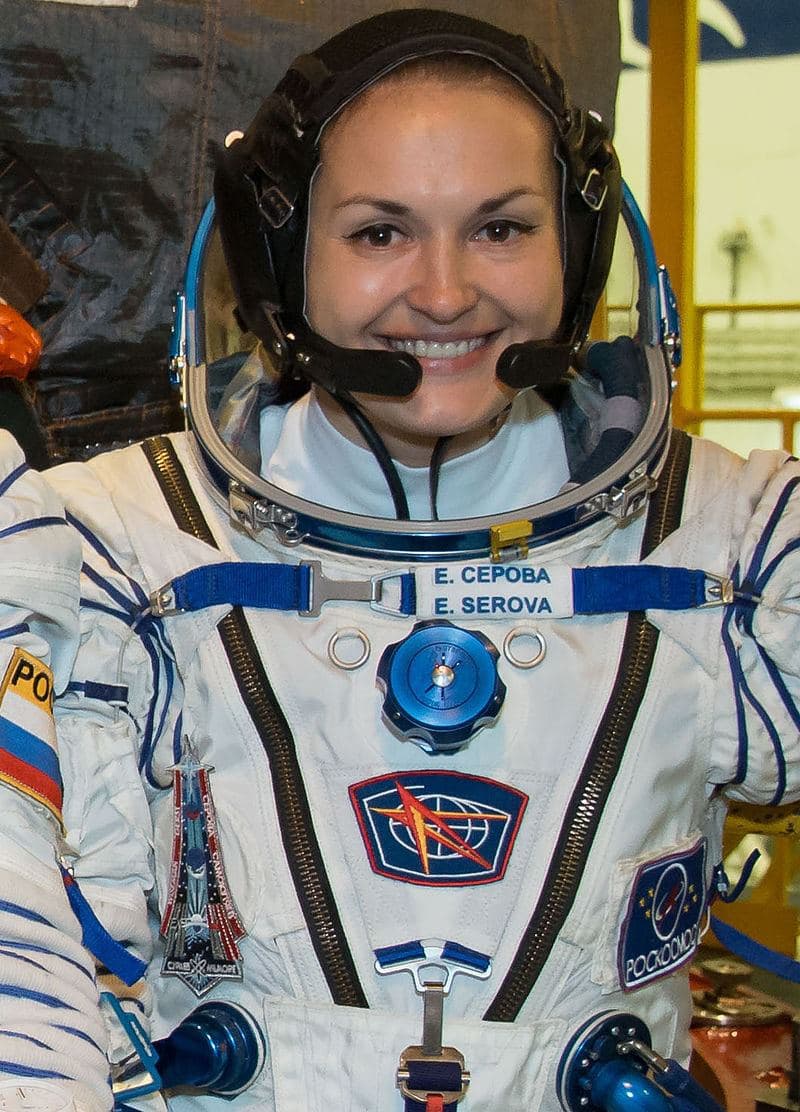 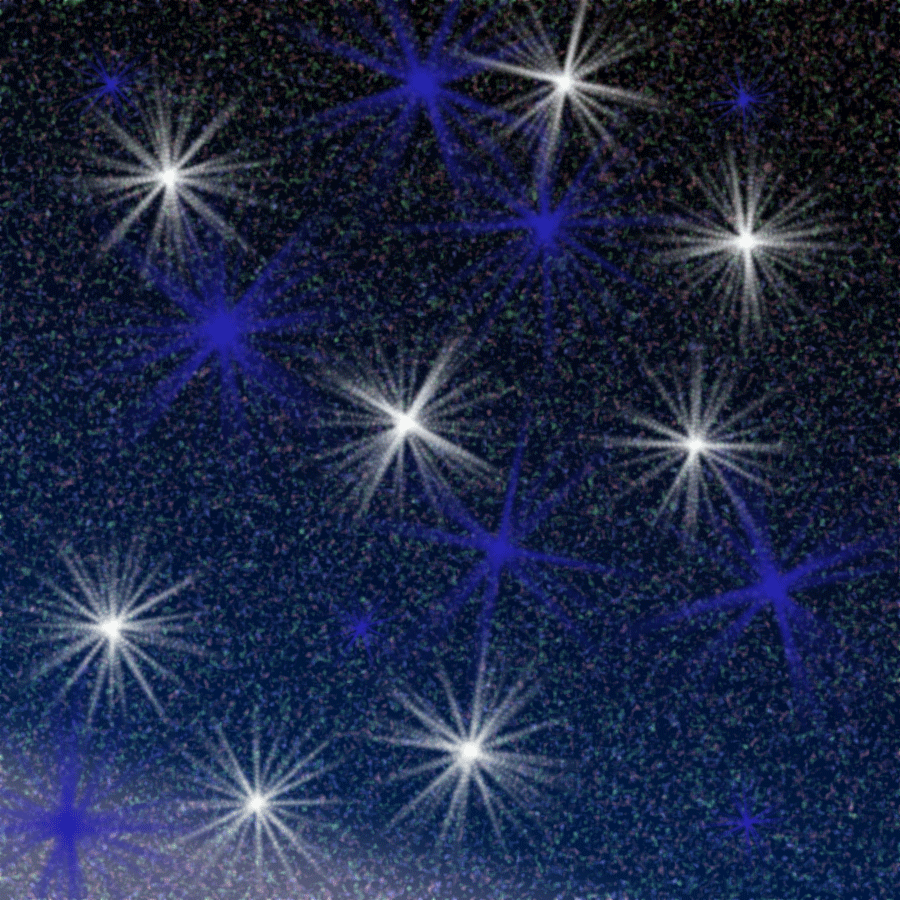 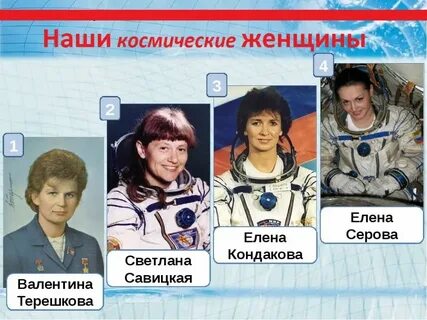 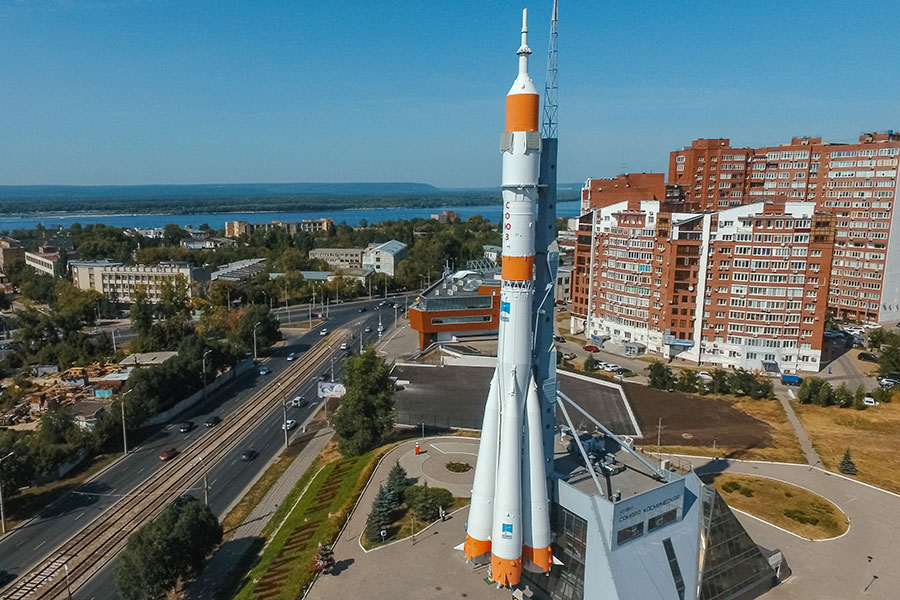 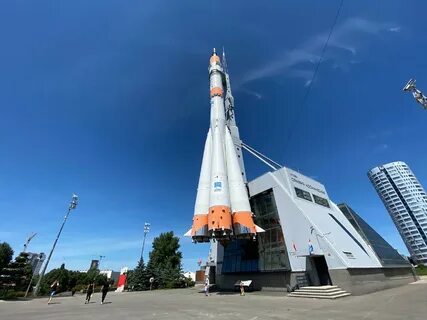 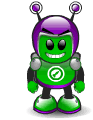 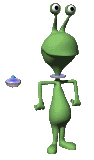 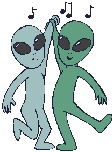 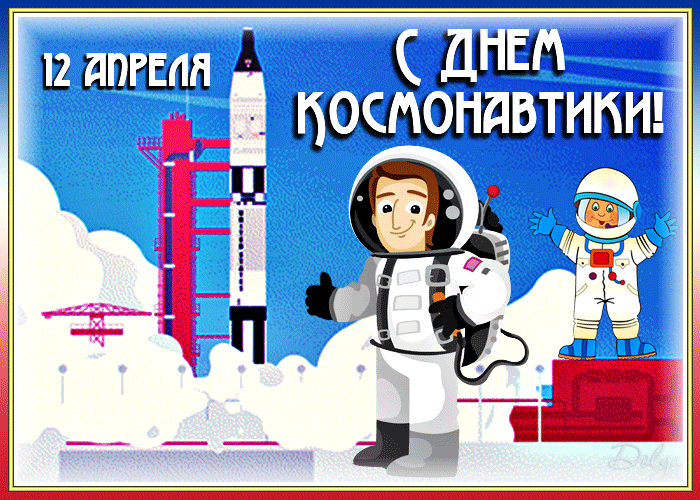